Hashtables
David KauchakCS 140 – Spring 2024
Admin
Assignment 5 and 6 back soon

Assignment 7 our and due on Sunday

Normal group session schedule this week
Hashtables
What do you know/remember?
Hashtables
Constant time insertion and search (and deletion in some cases) for a large space of keys

Applications
Does x belong to S?
I’ve found them very useful (go by many names, maps, dictionaries, …)
compilers
databases
search engines
storing and retrieving non-sequential data
save memory over an array
Hashtables
Constant time insertion and search (and deletion in some cases) for a large space of keys

For this class, we’ll just think of them as a collection of keys

For many applications/implementations, there is a value associated with the key, i.e., key/value pair (though lookup is still exclusively based on the key)
Key/data pair
The key is a numeric representation of a relevant portion of the data

For example:
key
data
integer
number
Key/data pair
The key is a numeric representation of a relevant portion of the data

For example:
key?
data
string
number
Key/data pair
The key is a numeric representation of a relevant portion of the data

For example:
key
data
ascii code
string
number
Key/data pair
The key is a numeric representation of a relevant portion of the data

For example:
key?
data
account information
number
Key/data pair
The key is a numeric representation of a relevant portion of the data

For example:
ascii code of first and last name
key
data
account information
number
Why not just arrays aka direct-address tables?
array must be as large as the universe of keys
universe of keys - U
Array
Why not just arrays?
array must be as large as the universe of keys
universe of keys - U
space of actual keys is often much smaller than the actual keys
actualkeys, n
Array
Why not arrays?
Think of indexing all last names < 10 characters
Census listing of all last names http://www.census.gov/genealogy/names/dist.all.last
88,799 last names
What is the size of our space of keys?
2610 = a big number
Not feasible!
Even if it were, not space efficient
The load of a table/hashtable
m = number of possible entries in the table
n = number of keys stored in the table
α = n/m is the load factor of the hashtable

What is the load factor of the last example?
α = 88,799 / 2610 would be the load factor of last names using direct-addressing

The smaller α, the more wasteful the table

The load also helps us talk about run time
Hash function, h
A hash function is a function that maps the universe of keys to the slots in the hashtable
universe of keys - U
hash function, h: U m
m << |U|
Hash function, h
A hash function is a function that maps the universe of keys to the slots in the hashtable
universe of keys - U
hash function, h: U m
m << |U|
Hash function, h
A hash function is a function that maps the universe of keys to the slots in the hashtable
universe of keys - U
hash function, h: U m
m << |U|
Hash function, h
What can happen if  m < |U|?
universe of keys - U
hash function, h: U m
m << |U|
Collisions
If m < |U|, then two keys can map to the same position in the hashtable (pidgeonhole principle)
universe of keys - U
hash function, h
m << |U|
Collisions
A collision occurs when h(x) = h(y), but x ≠ y

A good hash function will minimize the number of collisions

Because the number of hashtable entries is less than the possible keys (i.e. m < |U|) collisions are inevitable!

Collision resolution techniques?
Collision resolution by chaining
Hashtable consists of an array of linked lists






When a collision occurs, the element is added to linked list at that location

If two entries x ≠ y have the same hash value h(x) = h(y), then T(h(x)) will contain a linked list with both values
Insertion
ChainedInsert(x):
  entry = h(x)
  insert x at the head of T[entry]
ChainedHashInsert(     )
Insertion
ChainedInsert(x):
  entry = h(x)
  insert x at the head of T[entry]
hash function is a mapping from the key to some value < m
h(     )
Insertion
ChainedInsert(x):
  entry = h(x)
  insert x at the head of T[entry]
h(     )
Deletion
ChainedDelete(x):
  entry = h(x)
  delete x at the list at T[entry]
What does that involve?
Deletion
ChainedDelete(x):
  entry = h(x)
  delete x at the list at T[entry]
Search though the list!
Deletion
ChainedDelete(x):
  entry = h(x)
  delete x at the list at T[entry]
ChainedHashDelete(     )
Deletion
ChainedDelete(x):
  entry = h(x)
  delete x at the list at T[entry]
h(     )
Deletion
ChainedDelete(x):
  entry = h(x)
  delete x at the list at T[entry]
Deletion
ChainedDelete(x):
  entry = h(x)
  delete x at the list at T[entry]
Deletion
ChainedDelete(x):
  entry = h(x)
  delete x at the list at T[entry]
ChainedSearch(x):
  entry = h(x)
 search for x in list T[entry]
Search
ChainedHashSearch(     )
ChainedSearch(x):
  entry = h(x)
 search for x in list T[entry]
Search
h(     )
ChainedSearch(x):
  entry = h(x)
 search for x in list T[entry]
Search
ChainedHashSearch(     )
ChainedSearch(x):
  entry = h(x)
 search for x in list T[entry]
Search
ChainedHashSearch(     )
ChainedSearch(x):
  entry = h(x)
 search for x in list T[entry]
Search
ChainedHashSearch(     )
Running time
ChainedInsert(x):
  entry = h(x)
  insert x at the head of T[entry]
Θ(1)
ChainedDelete(x):
  entry = h(x)
  delete x at the list at T[entry]
O(length of the chain)
ChainedSearch(x):
  entry = h(x)
 search for x in list T[entry]
O(length of the chain)
Length of the chain
Worst case?
Length of the chain
Worst case?
All elements hash to the same location
h(k) = 4
n
…
Length of the chain
Average case:
Depends on how well the hash function distributes the keys

What is the best we could hope for a hash function?
simple uniform hashing: an element is equally likely to end up in any of the m slots

Under simple uniform hashing what is the average length of a chain in the table?
n keys over m slots = n / m = α
Average chain length
If you roll a fair m sided die n times, how many times are we likely to see a given value?

For example, 10 sided die:
1 time
1/10
100 times
100/10 = 10
Search average running time
Two cases:
Key is not in the table
must search all entries
Θ(1 + α)
Key is in the table
on average search half of the entries
O(1 + α)
Hash functions
What makes a good hash function?
Approximates the assumption of simple uniform hashing
Deterministic – h(x) should always return the same value
Low cost – if it is expensive to calculate the hash value (e.g. log n) then we don’t gain anything by using a table

Challenge: we don’t generally know the distribution of the keys
Frequently data tend to be clustered (e.g. similar strings, run-times, SSNs).  A good hash function should spread these out across the table
Hash functions
What are some hash functions you’ve heard of before?
Division method
h(k) = k mod m
m      k        h(k)
11      25
11      1
11      17
13      133
13      7
13      25
Division method
h(k) = k mod m
m      k        h(k)
11      25
3
1
11      1
11      17
6
13      133
3
13      7
7
12
13      25
m	k		bin(k) 	h(k)
25		11001	
8	1		00001	
8	17		10001
Division method
Don’t use a power of two.  Why?
m	k		bin(k) 	h(k)
25		11001	1
8	1		00001	1
8	17		10001	1
Division method
Don’t use a power of two.  Why?






if h(k) = k mod 2p, the hash function is just the lower p bits of the value
Division method
Good rule of thumb for m is a prime number not too close to a power of 2

Pros:
quick to calculate
easy to understand

Cons:
keys close to each other will end up close in the hashtable
Multiplication method
Multiply the key by a constant 0 < A < 1 and extract the fractional part of kA, then scale by m to get the index
extracts the fractional portion of kA
Multiplication method
Common choice is for m as a power of 2 and


Why a power of 2?

Book has other heuristics
Multiplication method
Common choice is for m as a power of 2 and


Book has other heuristics
Multiplication method
m	k	A
8	15	0.618
8	23	0.618
8	100	0.618
kA		h(k)
Multiplication method
m	k	A
8	15	0.618
8	23	0.618
8	100	0.618
kA		h(k)
floor(0.27*8) = 2
9.27
14.214
floor(0.214*8) = 1
floor(0.8*8) = 6
61.8
Other hash functions
http://en.wikipedia.org/wiki/List_of_hash_functions

cyclic redundancy checks (i.e. disks, cds, dvds)

Checksums (i.e. networking, file transfers)

Cryptographic (i.e. MD5, SHA)
Open addressing
Keeping around an array of linked lists can be inefficient and a hassle

Like to keep the hashtable as just an array of elements (no pointers)

How do we deal with collisions?
compute another slot in the hashtable to examine
Hash functions with open addressing
Hash function must define a probe sequence which is the list of slots to examine when searching or inserting

The hash function takes an additional parameter i which is the number of collisions that have already occurred

The probe sequence must be a permutation of every hashtable entry.  Why?
{ h(k,0), h(k,1), h(k,2), …, h(k, m-1) }  is a permutation of{ 0, 1, 2, 3, …, m-1 }
[Speaker Notes: If we didn’t do  this, we wouldn’t visit all of the entries in the table!]
Hash functions with open addressing
Hash function must define a probe sequence which is the list of slots to examine when searching or inserting

The hash function takes an additional parameter i which is the number of collisions that have already occurred

The probe sequence must be a permutation of every hashtable entry.  Why?
If not, we wouldn’t explore all the possible location in the table!
[Speaker Notes: If we didn’t do  this, we wouldn’t visit all of the entries in the table!]
Probe sequence
h(k, 0)
Probe sequence
h(k, 1)
Probe sequence
h(k, 2)
Probe sequence
h(k, 3)
Probe sequence
h(k, …)
must visit all locations
…
Open addressing: Insert
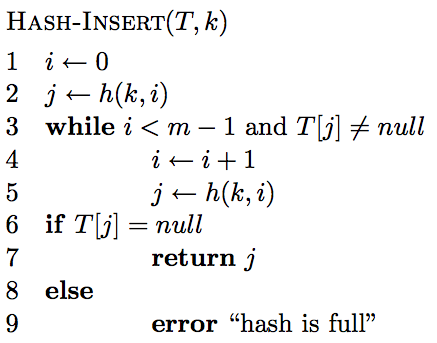 Open addressing: Insert
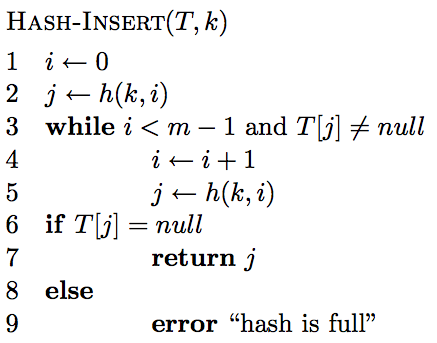 get the first hashtable entry to look in
Open addressing: Insert
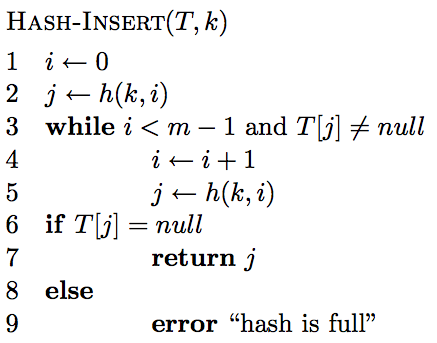 follow the probe sequence until we find an open entry
Open addressing: Insert
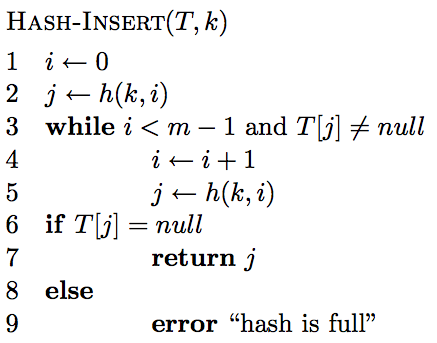 return the open entry
Open addressing: Insert
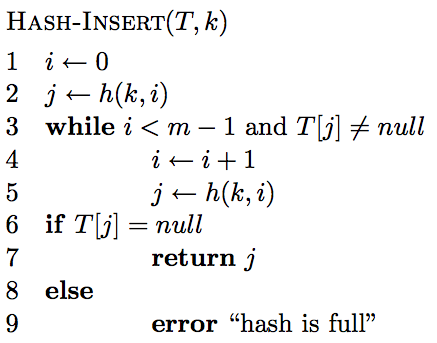 hashtable can fill up
Open addressing: search
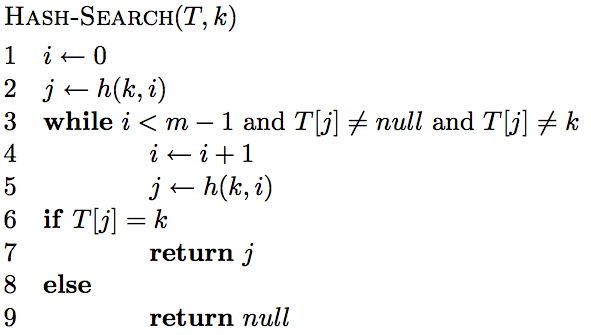 Open addressing: search
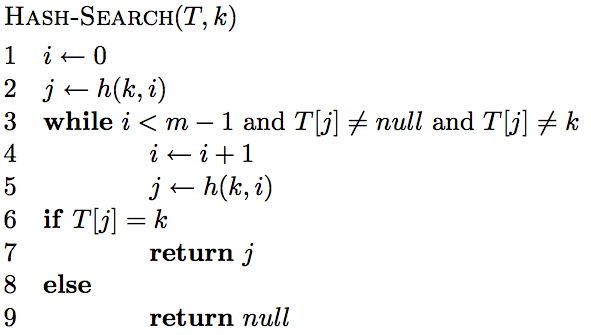 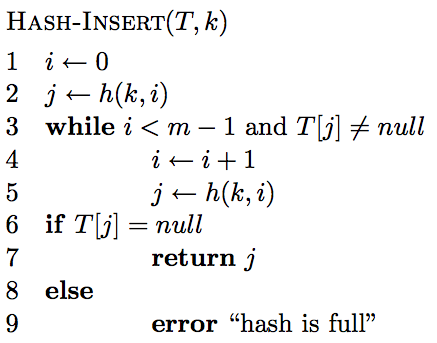 Open addressing: search
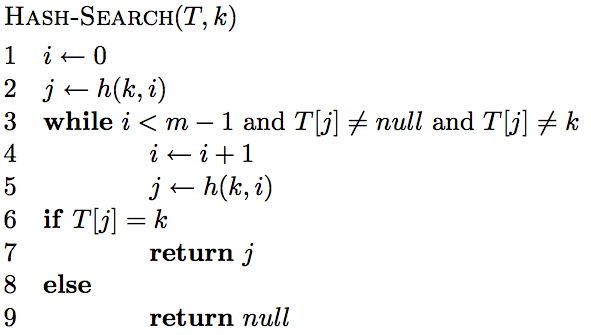 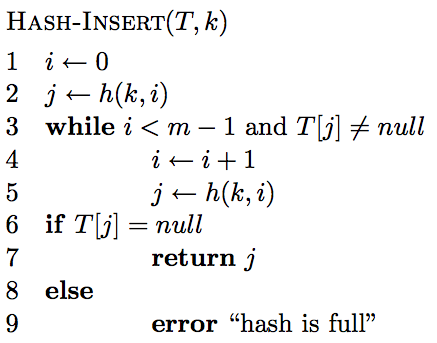 “breaks” the probe sequence
Delete
k
h(k, 1)
h(k, 0)
h(k, 2)
Delete
Can we just delete this node?
k
h(k, 1)
h(k, 0)
h(k, 2)
Delete
Can we just delete this node?
k
h(k, 0)
h(k, 2)
Delete
Can we just delete this node?
No!  Now if we search for k we’ll mistakenly think it’s not there!
k
h(k, 1)
h(k, 0)
h(k, 2)
Open addressing: delete
Two options:
mark node as “deleted” (rather than null)
modify search procedure to continue looking if a “deleted” node is seen
modify insert procedure to fill in “deleted” entries
increases search times

if a lot of deleting will happen, use chaining
Probing schemes
Linear probing – if a collision occurs, go to the next slot
h(k,i) = (h(k) + i) mod m
Does it meet our requirement that it visits every slot?
for example, m = 7 and h(k) = 4
h(k,0) = 4
h(k,1) = 5
h(k,2) = 6
h(k,3) = 0
h(k,3) = 1
Linear probing: search
h(     , 0)
Linear probing: search
h(     , 1)
Linear probing: search
h(     , 2)
Linear probing: search
h(     , 3)
Linear probing: search
h(     , 3)
Linear probing
Problem:
primary clustering – long runs of occupied slots tend to build up and these tend to grow
any value here results in an increase in the cluster
become more and more probable for a value to end up in that range
Quadratic probing
h(k,i) = (h(k) + c1i + c2i2) mod m

Rather than a linear sequence, we probe based on a quadratic function

Problems:
must pick constants and m so that we have a proper probe sequence
if h(x) = h(y), then h(x,i) = h(y,i) for all i
secondary clustering
Double hashing
Probe sequence is determined by a second hash function

h(k,i) = (h1(k) + i(h2(k))) mod m

Problem:
h2(k) must visit all possible positions in the table
Running time of insert and search for open addressing
Depends on the hash function/probe sequence

Worst case?
O(n) – probe sequence visits every full entry first before finding an empty
Running time of insert and search for open addressing
Average case?

We have to make at least one probe
Running time of insert and search for open addressing
Average case?

What is the probability that the first probe will not be successful (assume uniform hashing function)?
α
Running time of insert and search for open addressing
Average case?

What is the probability that the first two probed slots will not be successful?
~α2
why ‘~’?
Running time of insert and search for open addressing
Average case?

What is the probability that the first two probed slots will not be successful
~α2
Technically,  second probe is:
[Speaker Notes: For largish, n and m, this is close to alpha]
Running time of insert and search for open addressing
Average case?

What is the probability that the first three probed slots will not be successful?
~α3
Running time of insert and search for open addressing
Average case:  expected number of probes
sum of the probability of making 1 probe, 2 probes, 3 probes, …
Average number of probes
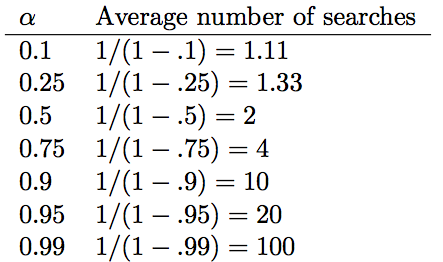 How big should a hashtable be?
A good rule of thumb is the hashtable should be around half full

What happens when the hashtable gets full?
Copy: Create a new table and copy the values over
results in one expensive insert
simple to implement

Amortized copy:  When a certain ratio is hit, grow the table, but copy the entries over a few at a time with every insert
no single insert is expensive and can guarantee per insert performance
more complicated to implement
Handouts/exercises
Questions
Why can’t we just use an array?

What is a hash function?  How does it differ from the hash_code method in Java?

What are the two ways we deal with collisions?

Why is it important that the probe sequence visits every spot in the hashtable?
Questions
What are three potential probing mechanisms?

If we insert random data into a hashtable, what is the worst case running time for searching for an item?

If an open-addressed hashtable is half full, on average, how many entries would we expect to search before finding an open one?  75% full?

If we plan to do a lot of deleting, what type of hashtable should we use?
Questions
What is the largest α can be for a hashtable with chaining?  Open-addressed?
Fill in the table for division method
h(k) = k mod m
m      k        h(k)
11      25
11      1
11      17
13      133
13      7
13      25
Fill in the table for multiplication method
m	k	A
8	15	0.618
8	23	0.618
8	100	0.618
kA		h(k)